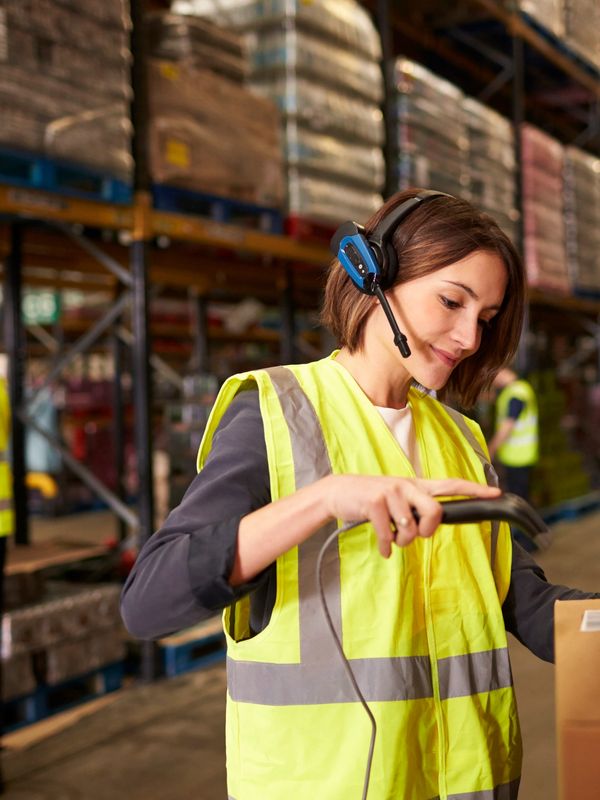 Warehouse Operative Training Course
Launch Your Career in Warehousing with Expert Training!
Highfield Accreditation | Delivered by Charlton Premier Skills
Why Choose This Course?
Highfield Accreditation | Delivered by Charlton Premier Skills
Flexible Learning: Study online at your own pace, anytime, anywhere.

Expert Support: 24/7 tutor assistance to guide you every step of the way.

Career Ready: Gain practical skills to excel in warehouse operations.

Employability Support: 12 weeks of CV writing, job search, and application assistance.
Course Highlights
Highfield Accreditation | Delivered by Charlton Premier Skills
Who Should Enrol?
Beginners seeking entry-level warehouse jobs.

Current warehouse staff aiming to upskill.

Logistics and supply chain professionals.

Career changers entering the warehousing sector.
What You’ll Learn
Highfield Accreditation | Delivered by Charlton Premier Skills
Career Opportunities
Graduates can pursue roles such as:
Warehouse Operative | Picker/Packer | Forklift Operator
Inventory Clerk | Logistics Assistant | Warehouse Supervisor
And many more!
Enrol Today and Take the First Step Toward a Rewarding Career!
Highfield Accreditation | Delivered by Charlton Premier Skills
How to Enrol
Visit our website and sign up.
Start learning immediately—no formal requirements!
Receive your certificate upon completion.
Contact Us:
📞 07908174875
📧 Courses@charltonpremierskills.org.uk
🌐 www.charltonpremierskills.org.uk